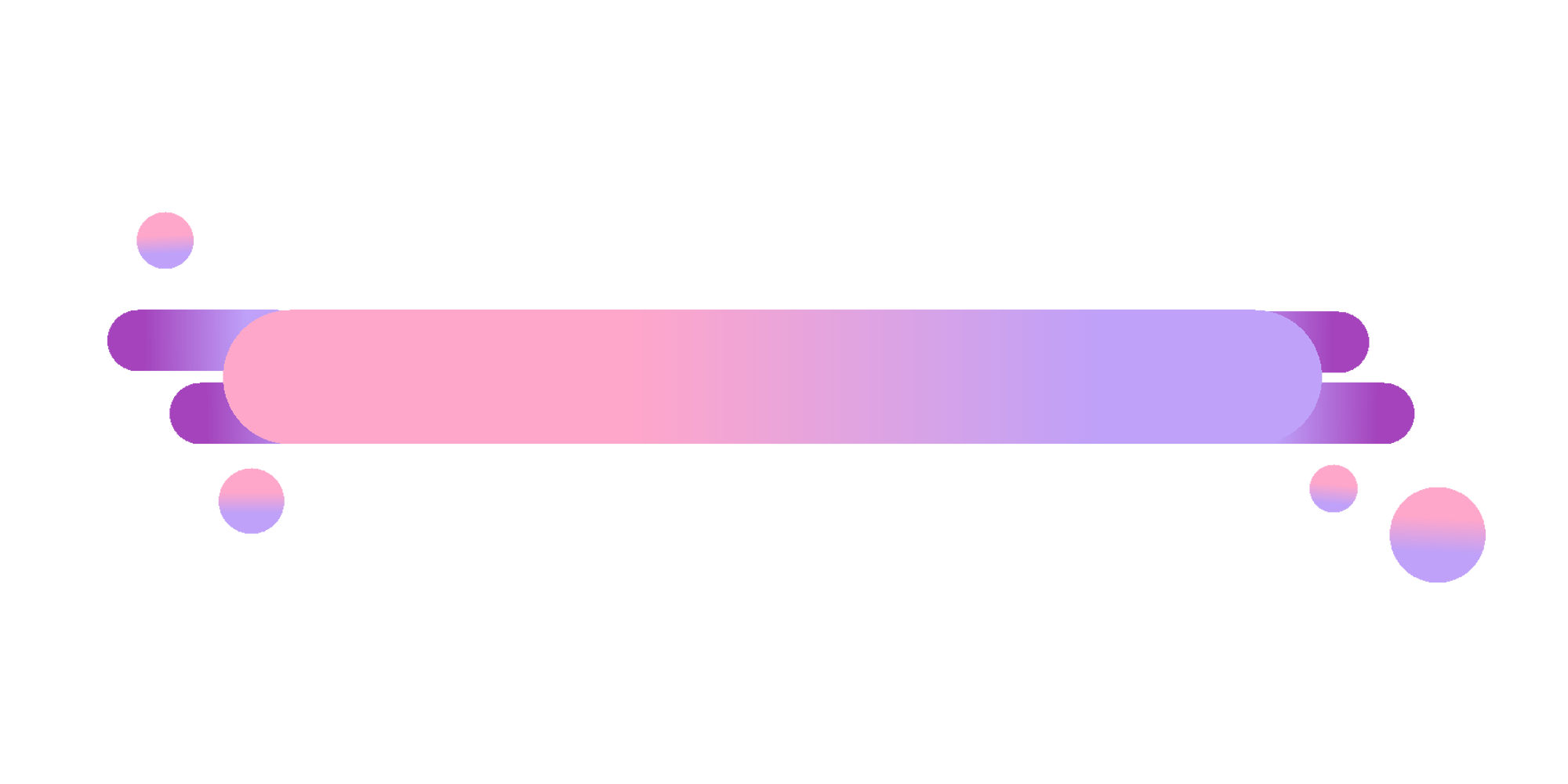 BÀI 1: LUYỆN TẬP
Tiết 2
YÊU CẦU CẦN ĐẠT
- So sánh các số, viết được thứ tự số từ bé đến lớn và ngược lại trong phạm vi 1000.
- Dựa vào số liên tiếp để tìm số.
-  Biết so sánh, đối chiếu và vận dụng thực tế để làm bài tập.
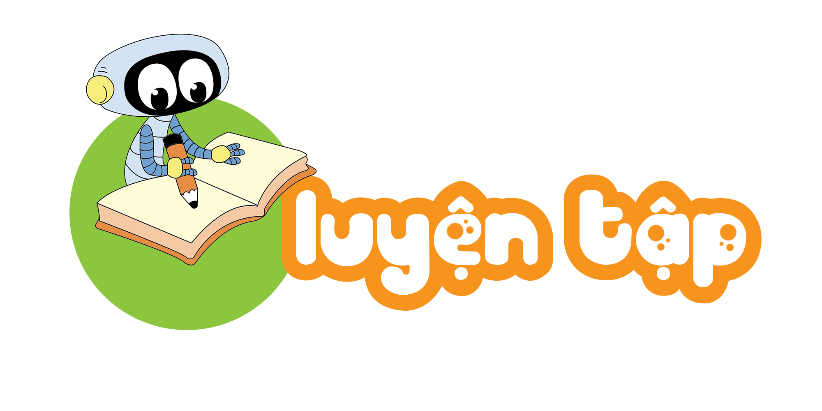 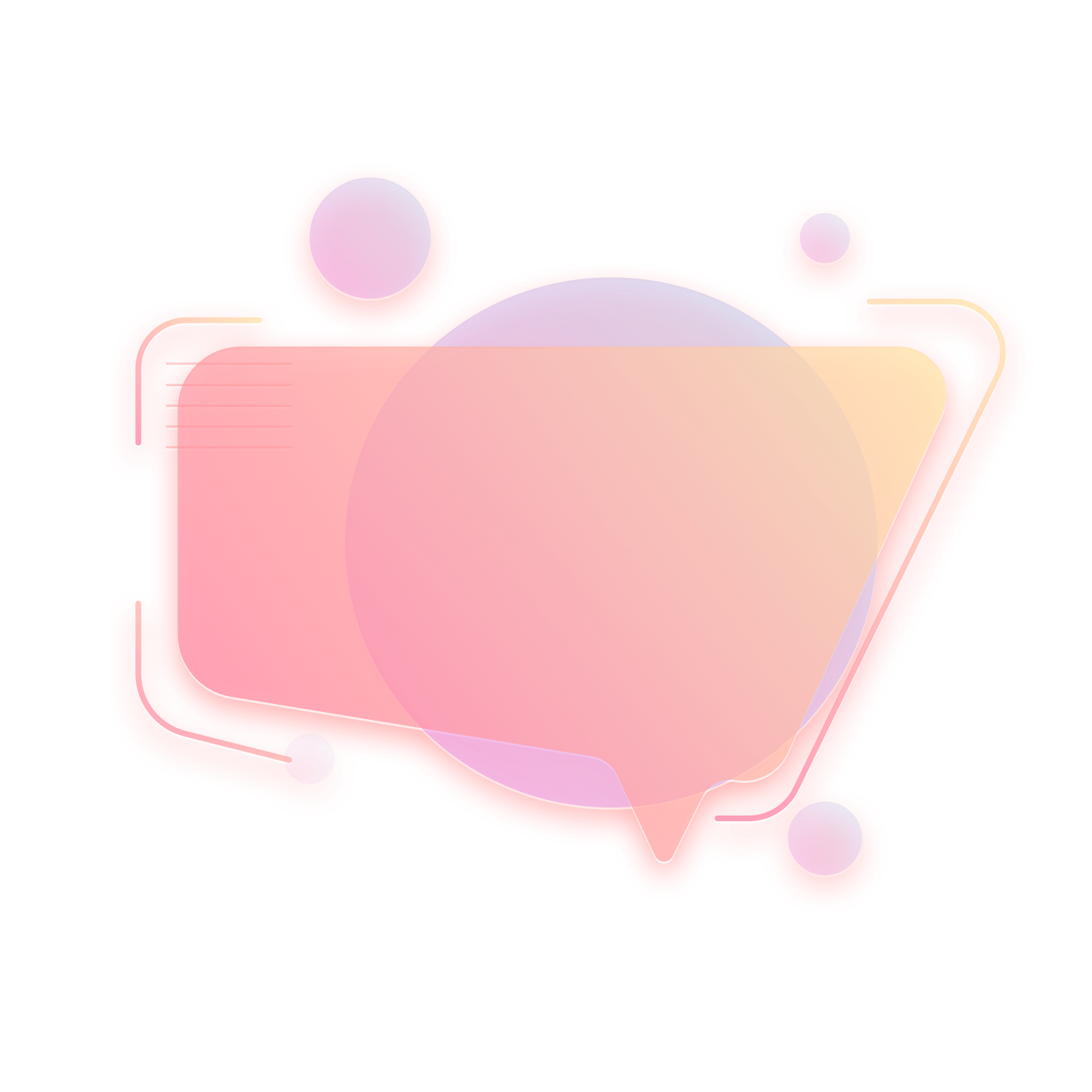 >, <, =
?
1
>
=
>
<
<
>
738
505
399
100
400 + 70 + 5
50 + 1
700 + 30 + 7
550
401
90 + 9
50 - 1
475
a)
b)
?
?
?
?
?
?
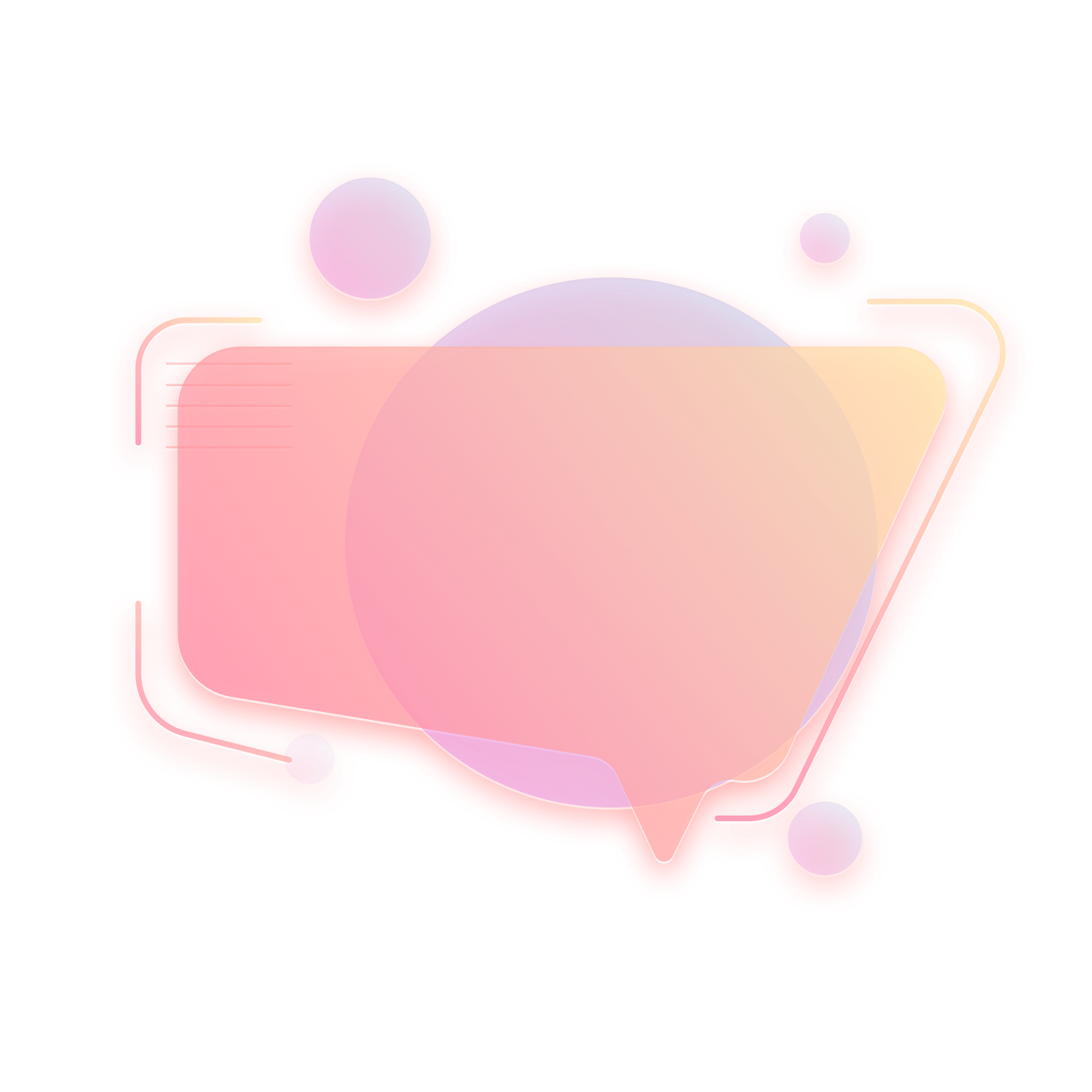 Số
?
2
?
?
311
?
310
315
?
a)
?
?
329
312
313
314
316
317
318
999
998
997
996
994
993
992
1000
995
?
?
?
?
?
?
b)
991
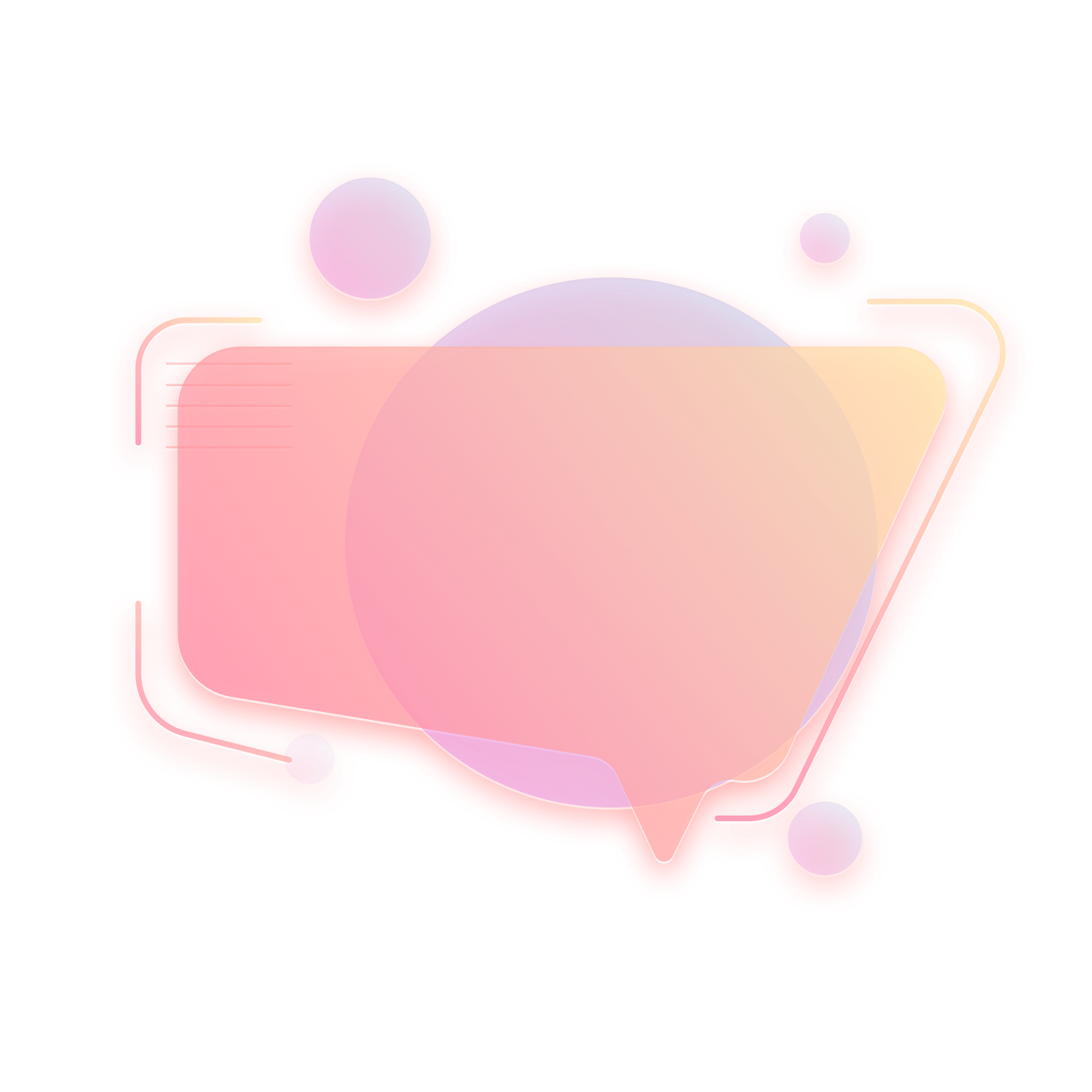 3
Sắp xếp các số 531, 513, 315, 351 theo thứ tự:
a) Từ bé đến lớn.
b) Từ lớn đến bé.
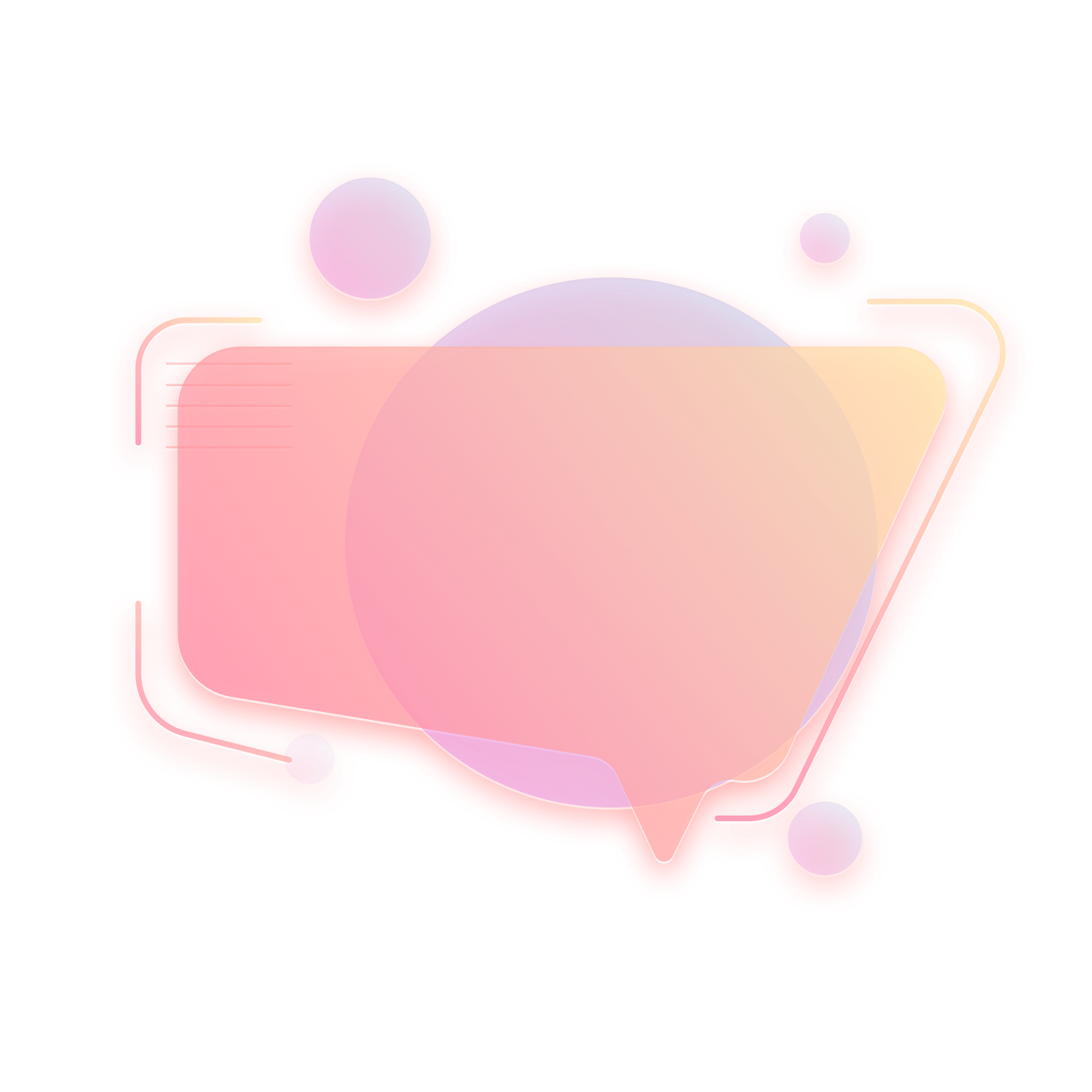 3
Sắp xếp các số 531, 513, 315, 351 theo thứ tự:
a) Từ bé đến lớn.
315,
351,
513,
531
b) Từ lớn đến bé.
531,
513,
351,
315
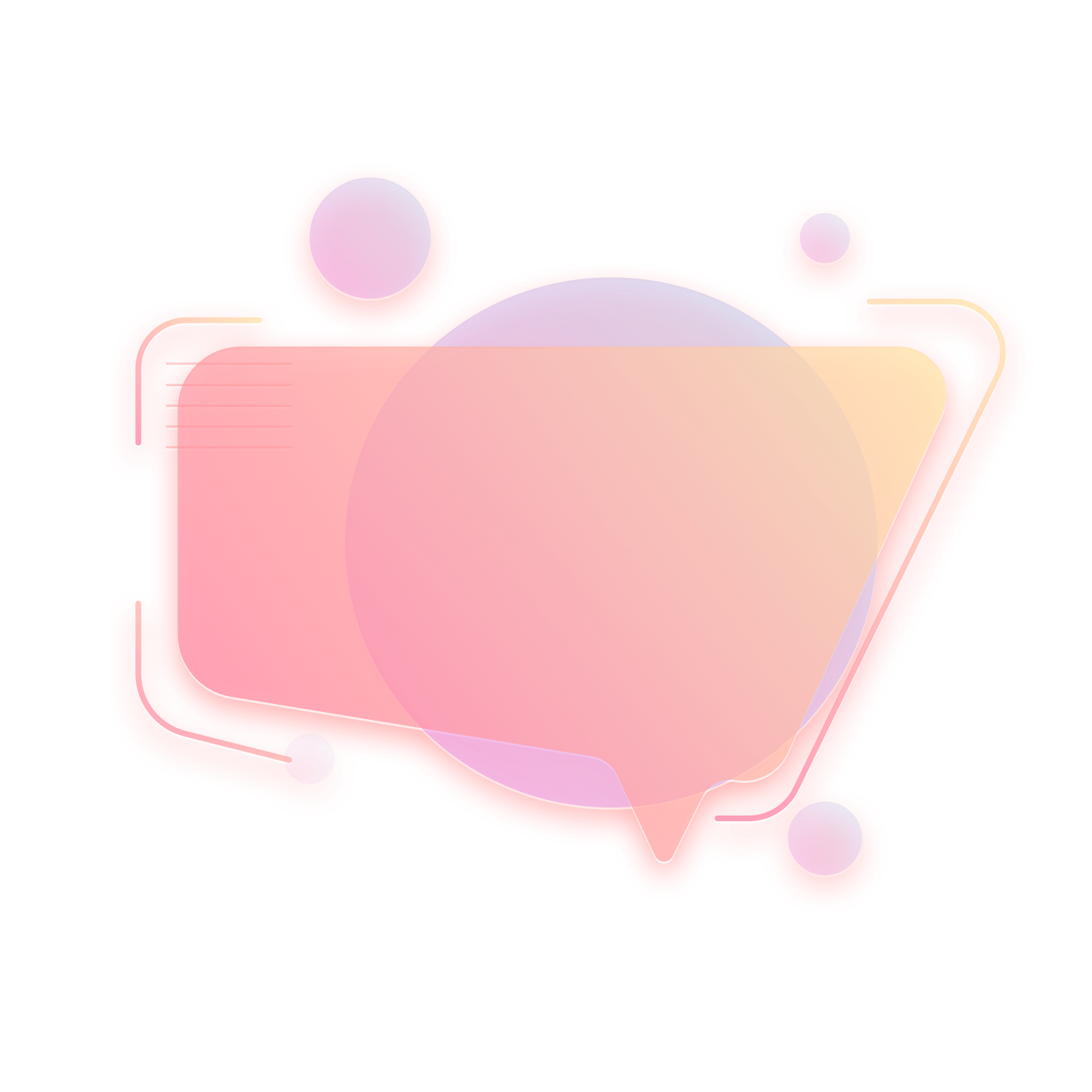 Số
?
4
Ba con lợn có cân nặng lần lượt là 99 kg, 110 kg và 101 kg.Biết lợn trắng nặng nhất và lợn đen nhẹ hơn lợn khoang.
?
• Con lợn đen cân nặng
• Con lợn khoang cân nặng
• Con lợn trắng cân nặng
99
110
kg.
101
kg.
kg.
?
?
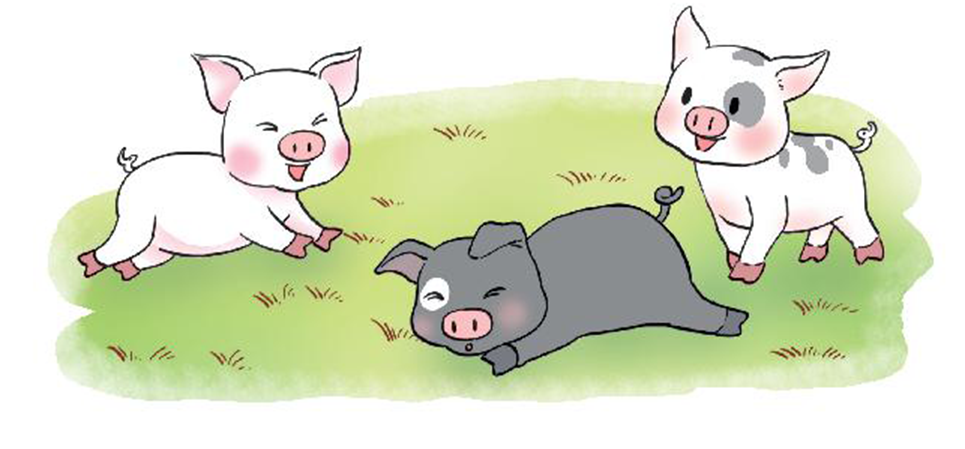 YÊU CẦU CẦN ĐẠT
- So sánh các số, viết được thứ tự số từ bé đến lớn và ngược lại trong phạm vi 1000.
- Dựa vào số liên tiếp để tìm số.
-  Biết so sánh, đối chiếu và vận dụng thực tế để làm bài tập.